William Daly, Regional Bond Dealers Association
Elizabeth M. Columbo, Nixon Peabody LLP
Fiduciary Standard ImplicationsRegulatory Reform and Implications for the Municipal Bond MarketWebinar Sponsored by the Regional Bond Dealers AssociationAugust 10, 2010
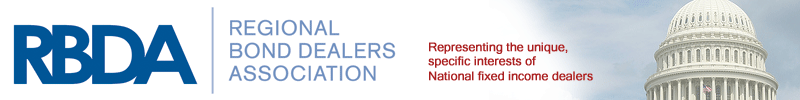 SEC Study and Rulemaking regarding Obligations of Brokers, Dealers and Investment Advisers
Historically, brokers and dealers not considered fiduciaries – even when dealing with retail customers
Broker-dealer standards include an obligation to make investment recommendations that are “suitable” for their clients
Investment advisers are considered “fiduciaries” and already have an obligation to act in their customers’ best interests
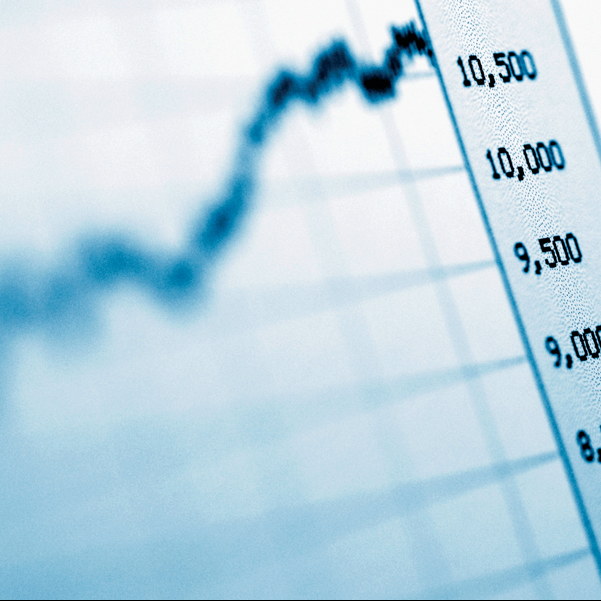 SEC Study and Rulemaking regarding Obligations of Brokers, Dealers and Investment Advisers (cont’d)
Dodd-Frank Act does not immediately impose a fiduciary duty on brokers and dealers but empowers SEC to impose one
A fiduciary duty standard of conduct would, among other things, require brokers and dealers to act in the best interest of retail customers without regard to the broker-dealer’s financial interest and to disclose material conflicts of interest to retail customers
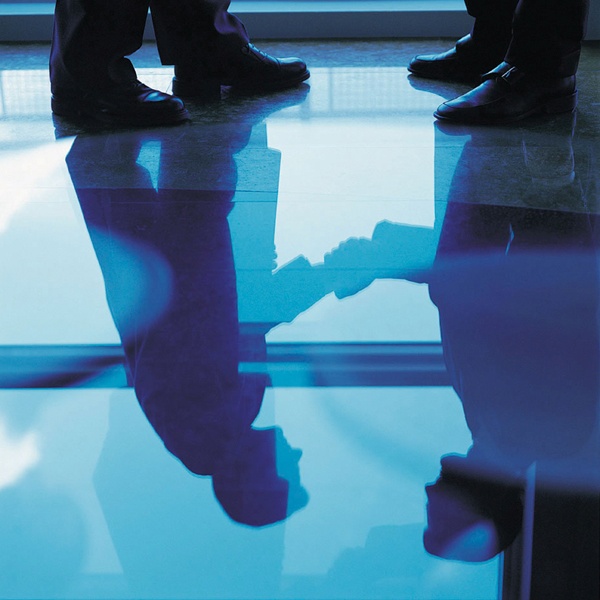 SEC Study and Rulemaking regarding Obligations of Brokers, Dealers and Investment Advisers
Section 913 of the Dodd-Frank Act:
Requires the SEC to undertake a study and issue a report within six (6) months regarding the effectiveness of existing legal and regulatory standards of care for brokers, dealers, investment advisers, and associated persons who provide personalized investment advice to and recommendations about securities to retail customers
“Retail Customer” is a natural person, or legal representative of a natural person, who receives and uses personalized investment advice about securities from a broker, dealer, or investment adviser primarily for personal, family or household purposes
SEC Study and Rulemaking regarding Obligations of Brokers, Dealers and Investment Advisers (cont’d)
Section 913 of the Dodd-Frank Act:
Authorizes the SEC to commence rulemaking as necessary or appropriate in the public interest and for the protection of retail customers (and such other customers as SEC may provide) based on the findings of its study
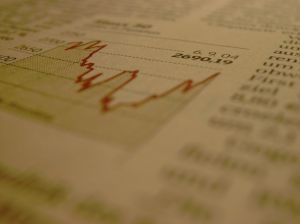 SEC Study – Recent Developments
Section 913 requires the SEC to seek public comment, input and data in conducting the study
On July 27th, the SEC issued a release requesting public comment on the issues that Section 913 mandates the SEC to evaluate regarding the standard of care applied by brokers, dealers and investment advisers when making recommendations to retail clients 
The SEC release simply lists the issues that Section 913 requires  the SEC to address without any further discussion
SEC Study – Recent Developments
Public comment is requested on the following issues:
Effectiveness of existing legal and regulatory standards of care for brokers, dealers and investment advisers and whether gaps, shortcomings or overlaps exist in such standards
Whether retail customers understand the different standards of care for brokers, dealers and investment advisers 
Whether the different standards of care confuse retail customers about the quality of the advice they receive
Regulatory, examination and enforcement resources devoted to enforcing the standards of care
SEC Study – Recent Developments (cont’d)
Public comment is requested on the following issues:
Substantive differences in the regulation of brokers, dealers and investment advisers
Specific instances in which regulations and oversight of investment advisers provide greater protection to retail customers than those for brokers, and vice versa
Existing legal or regulatory standards of State securities regulators 
Impact to retail customers if Investment Advisers Act standard of care and other requirements are imposed on brokers and dealers
SEC Study – Recent Developments (cont’d)
Public comment is requested on the following issues:
Impact of eliminating the broker-dealer exclusion from the Investment Advisers Act, which includes the impact on customers, the number of additional registrations, requirements and related costs to firms, and the impact on regulatory resources 
Differing levels of services provided by brokers, dealers and investment advisers and differences in retail customer relationships
Impact of regulatory changes on retail customers, including fraud protection and access and availability of personalized investment advice
SEC Study – Recent Developments (cont’d)
Public comment is requested on the following issues:
Potential additional costs to retail customers and impact on profitability of their investment decisions
Potential additional costs to brokers, dealers and investment advisers 
Any other considerations the SEC should evaluate in determining whether to conduct a rulemaking
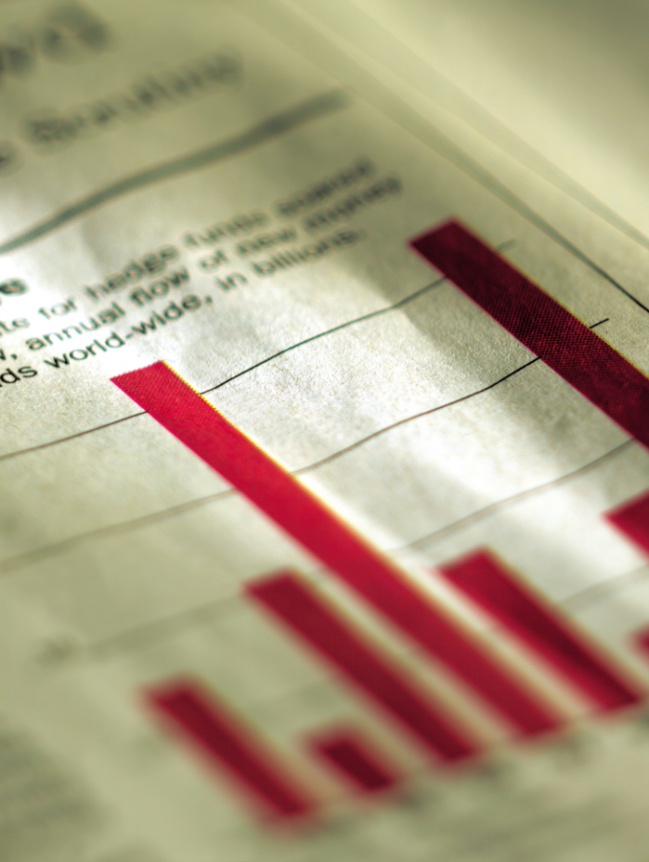 SEC Study – Recent Developments
SEC Chairman Schapiro has stated that comments “that recognize the primary and central importance of investor protection, but offer suggestions on implementing fair and flexible regulation, will help us craft rules that increase investor confidence while preserving brokers' ability to offer a full spectrum of services.”
Comments will be accepted through August 30, 2010.
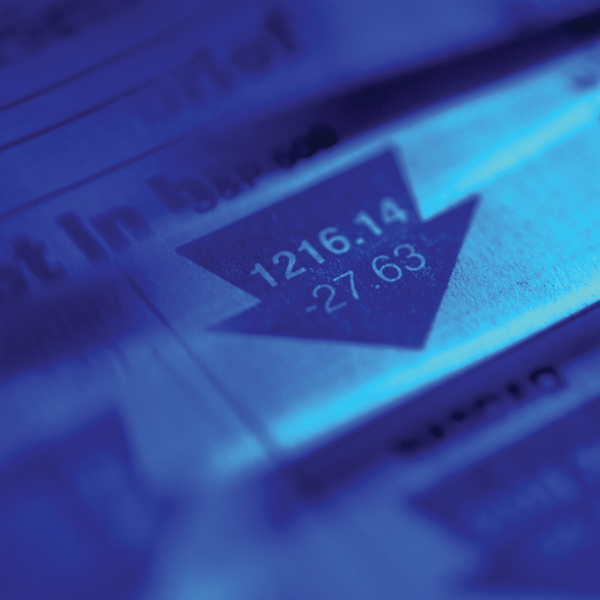 SEC Study – Recent Developments
The results of the SEC’s study due on or before January 21, 2011.
SEC Chairman Schapiro has publicly stated that she favors a uniform fiduciary standard and that  “at the completion of this study, we will have the authority to write rules that would create a uniform standard of conduct for professionals who provide personalized investment advice to retail customers.”
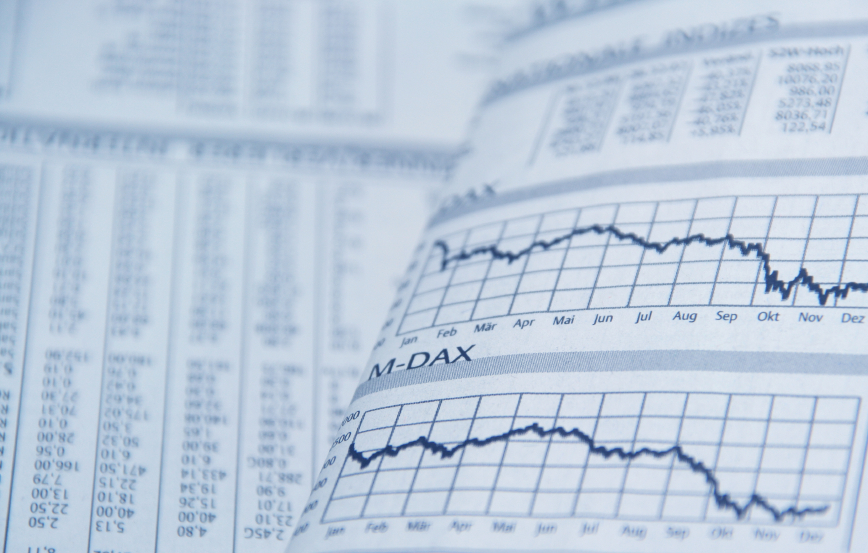 Fiduciary Duty for Swap Dealers
The Dodd-Frank Act establishes a higher standard of care for swap dealers who are dealings with “special entities”. 
“Special Entities” include any federal agency, State, State agency, city, county, municipality, other political subdivision of a state, any employee benefit plan, any governmental plan, and any endowment.
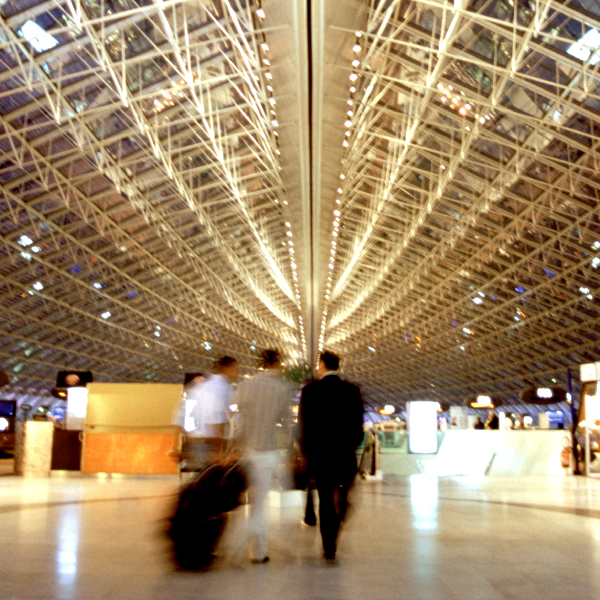 Swap Counterparty or Advisor?
Threshold Question: Is a swap dealer acting solely as a counterparty or acting as an advisor and a counterparty to the special entity?
Before the initiation of any swap transaction, a swap dealer must disclose to the special entity in writing the capacity in which such swap dealer is acting.
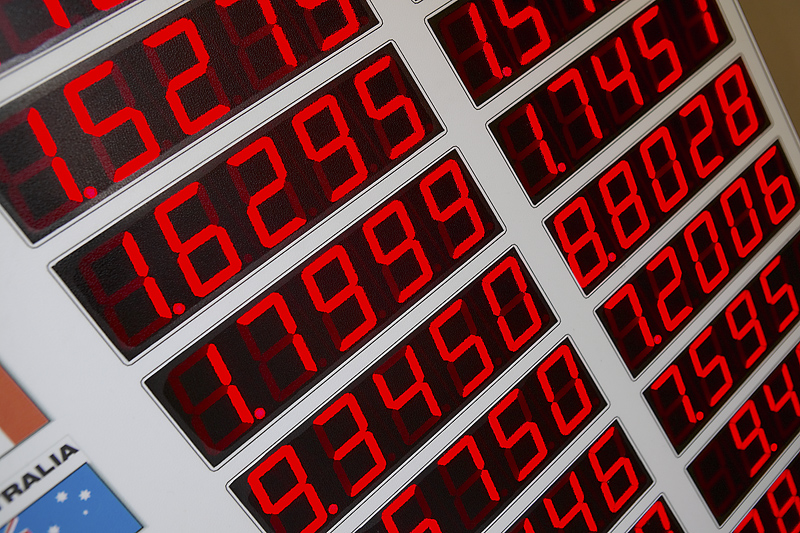 Acting Solely as Counterparty to Special Entity
In addition to other business conduct requirements, a swap dealer must comply with any duty established by the CTFC or SEC to have a reasonable basis to believe that the special entity has an independent representative that:
	(1) has sufficient knowledge to evaluate the swap transaction and the risks;
	(2) is not subject to a statutory disqualification;
	(3) is independent of the swap dealer or major swap participant; 
	(4) undertakes a duty to act in the best interests of the counterparty it represents; 
	(5) makes appropriate disclosures; 
	(6) will provide written representations to the special entity regarding fair pricing and the appropriateness of the transaction; and
	(7) is a fiduciary in the case of employee benefit plans subject to Employee Retirement Income Security Act of 1974.
Counterparty and Advisor to Special Entity
Any swap dealer that acts as an adviser to a special entity has a duty to act in the best interests of the special entity and must make reasonable efforts to obtain the information necessary to make a reasonable determination that any swap recommended by the swap dealer is in the best interests of the special entity.
Such information may include:
Financial status
Tax status
Investment or financing objectives
Anti-Fraud Rules
Whenever a swap dealer is dealing with a special entity, a swap dealer is  subject to significant anti-fraud rules including the prohibition against: 
	(1) employing any device, scheme or artifice to defraud a special entity or prospective customer who is a special entity,
   (2) engaging in any transaction, practice, or course of business that operates as a fraud or deceit on any special entity or prospective special entity customer, or
	 (3) engaging in any act, practice, or course of business that is fraudulent, deceptive or manipulative.
Effective Date
Generally, the swap-related provisions of the Dodd-Frank Act take effect on the later of (1) July 18, 2011 and (2) to the extent a provision requires rulemaking, not less than 60 days after publication of the final rule or regulation implementing such provision.
The CFTC and the SEC are expected to individually, and not jointly, promulgate rules and regulations required of each by July 18, 2011.
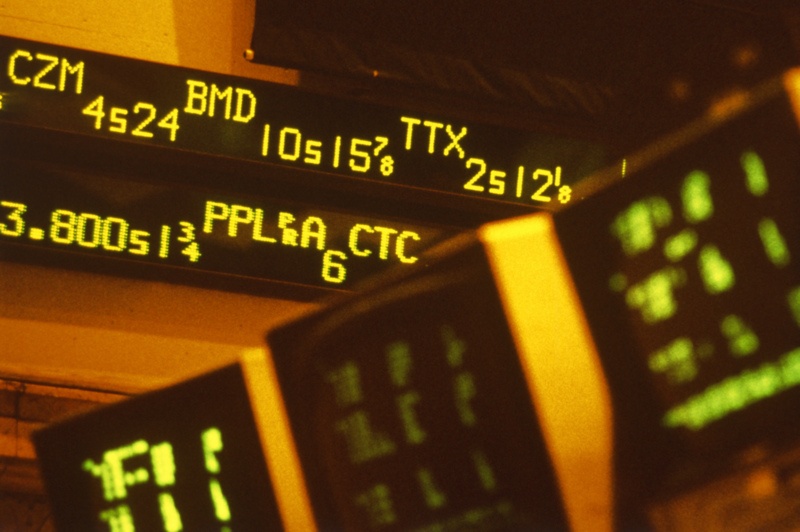